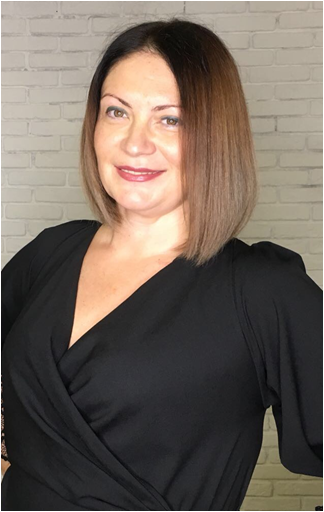 Городской конкурс «Руководитель дошкольной образовательной организации» – 2024 с присвоением звания «Лучший руководитель дошкольной образовательной организации Екатеринбурга» –2024.
Данилова Наталия Александровна

Заведующий МБДОУ – детского сада комбинированного вида № 248 
Верх-Исетского района города Екатеринбурга
Общий трудовой стаж работы– 25 летСтаж руководящей работы – 23 годаСтаж работы заведующим – 8 лет
1. Управление целями
Определение целей всего дошкольного учреждения, на основании которых формулируются цели каждого сотрудника, реализация которых будет приближать к достижению общего результата
УПРАВЛЕНЧЕСКАЯ МОДЕЛЬ
1
2. Управление процессами функционирования
Применение комплекса методов, форм, технологических приемов управления процессами функционирования.
Цели
2
5
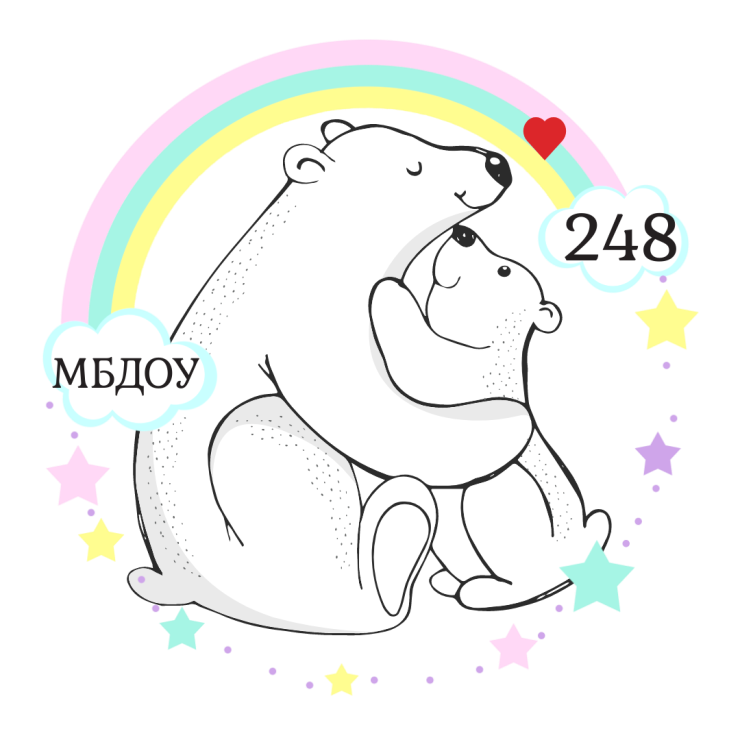 3. Управление ресурсами   
Определение потенциала для плодотворной деятельности ДОУ и распределение ресурсов для достижения максимальной эффективности
Процессы
Результаты
4. Управление мотивами 
Обеспечение системной качественной деятельности путем качественного отбора, подготовки сотрудников, повышения их квалификации, организации обучения персонала.
Мотивы
Ресурсы
4
3
5. Управление результатами
Осуществление контроля и анализа эффективности  деятельности сотрудников для  достижения результата.
Проблемы в управленческой деятельности
Материально-техническая база
Родители (законные представители)
Педагогические кадры
Воспитанники
Неготовность семьи к активному участию во взаимодействии с ДОУ
 Инфантильность, занятость родителей
Рост количества детей с ОВЗ
 Тенденция к снижению наполняемости групп
Устаревшая материально-техническая база (год ввода здания в эксплуатацию 1987г)
Низкий % участия в конкурсном движении
 Проблемы профессионального роста
Результаты
Включение родителей в жизнедеятельность ДОУ
 Реализован детско-родительский проект «Мы вместе»
Обогащение и модернизация РППС
 Замена и ремонт устаревшего оборудования
 Создание условий для доступной среды
Активное участие педагогов в конкурсах различного уровня 
 Повышение процента педагогов с 1КК и ВКК
Созданы условия для детей с ОВЗ
 100% выполнение муниципального задания